ЦРКВА КАО ЛИТУРГИЈСКА ЗАЈЕДНИЦА
Јована Савић I-4
Православна црква друга је најбројнија хришћанска црква у свету са око 300 милиона верника. Територијално је организована на епархијском, помесном и васељенском плану.
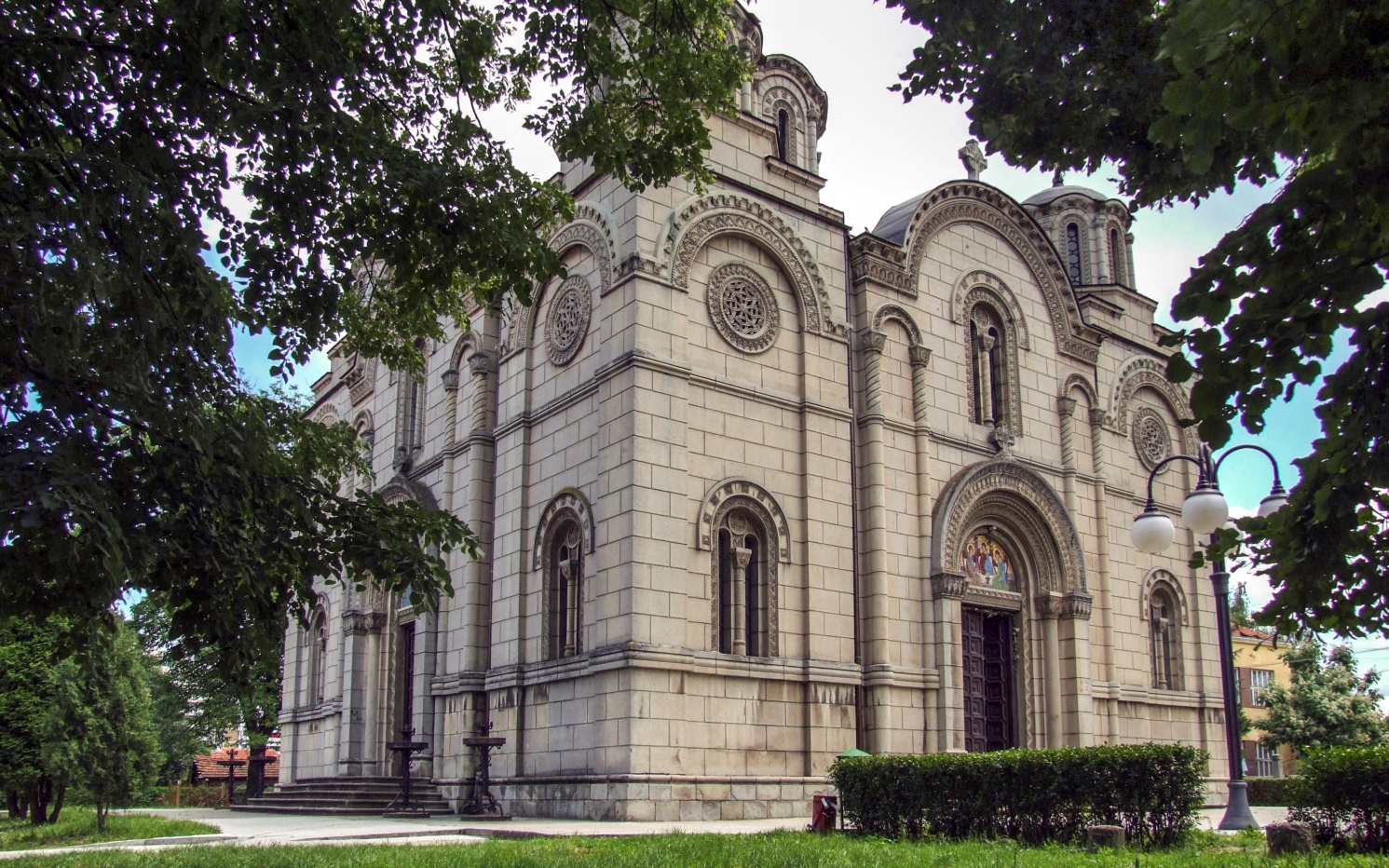 Сматра се „Једном, Светом, Саборном и Апостолском Црквом” чија је глава Исус Христос. Основ црквене организације јесте литургија кроз коју се изражава међусобно јединство свих помесних цркава (аутокефалних и аутономних). Црква се управља на основу Светог писма и Светог предања, правила васељенских сабора и од њих признатих правила светих апостола, помесних сабора и светих отаца и устава помесних цркава.
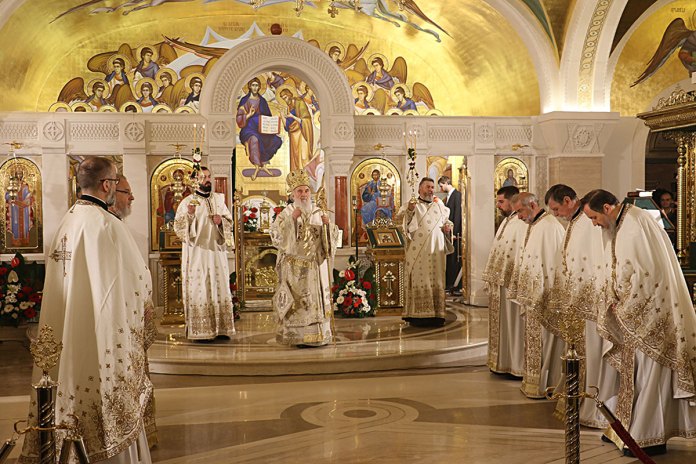 Реч ''Литургија'' је грчког порекла и значи ''заједничка служба'' ,''Служба Божија''. Богослужење се често назива и Eвхаристија, што значи благодарност. Св. Литургија је најважније богослужење Хришћанске цркве, зато што се на њој, под видом хлеба и вина, приноси Богу тајанствена жртва Тела и Крви Господа Исуса Христа, а којом се ми причешћујемо, ради нашег освећења и сједињења са Христом.
Литургија у овом облику, како је ми данас служимо, није настала одједном, већ је изображај вековног развоја.
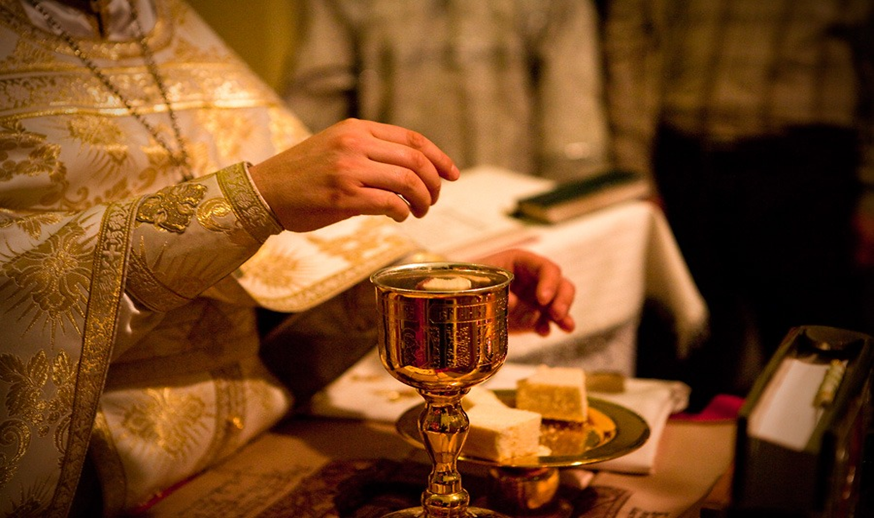 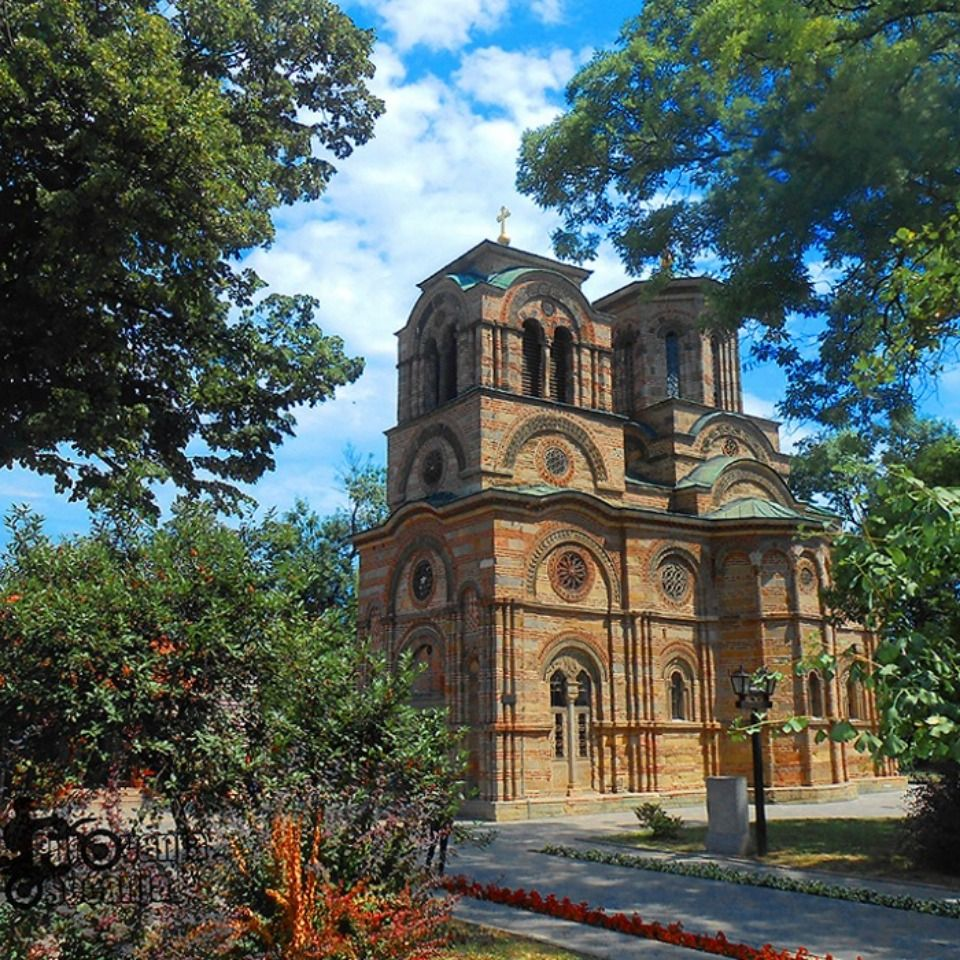 Црква Лазарица
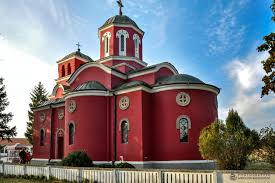 Црква Свете Петке
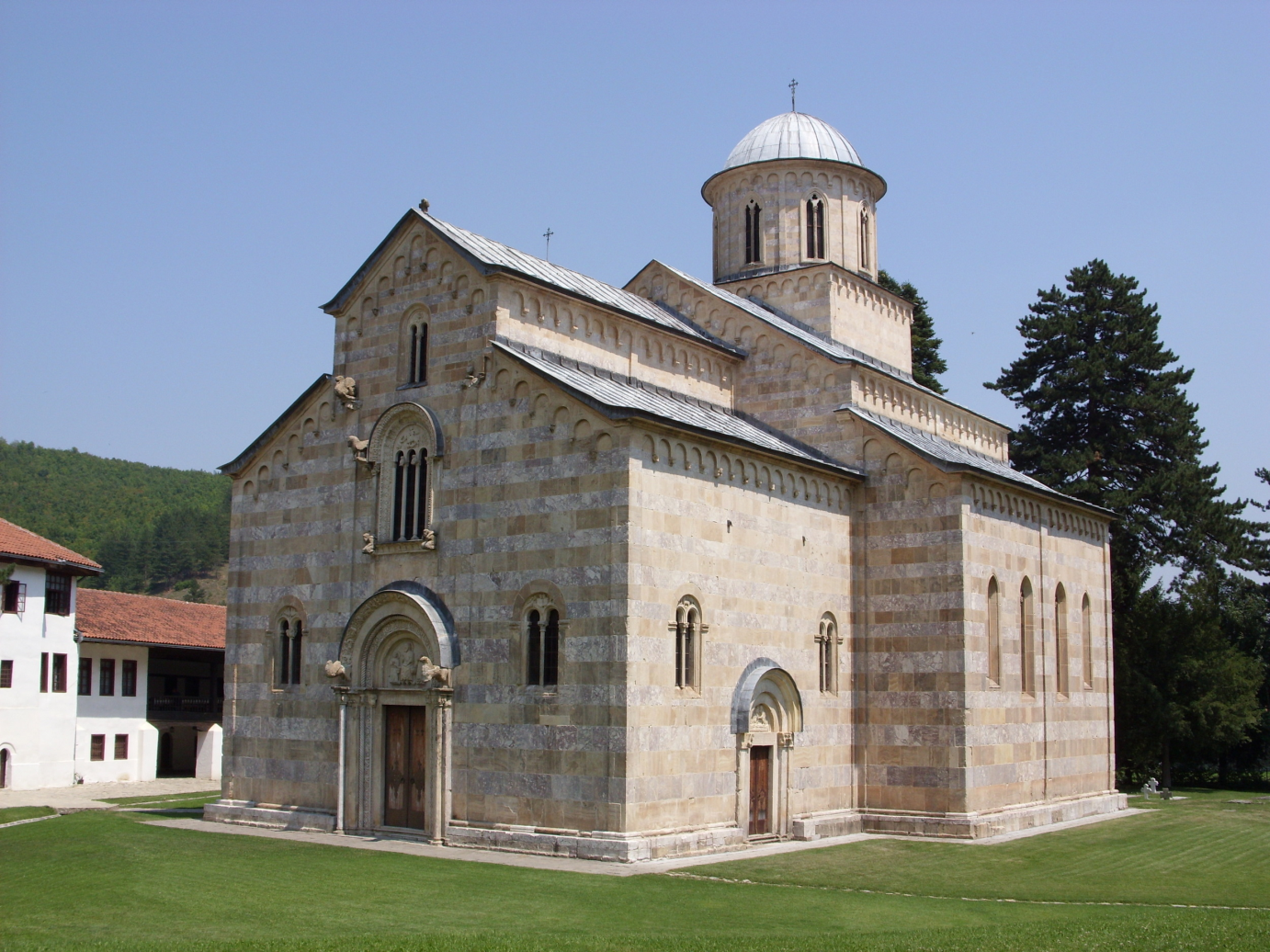 Манастир Високи Дечани
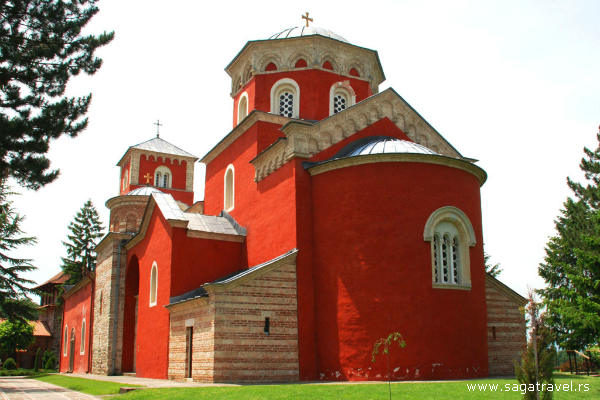 Манастир Жича